Doc: IEEE P802.15-22-0166-00-6a
March 2022
Project: P802.15 Working Group for Wireless Specialty Networks

Submission Title: Improving the Security of the IEEE 802.15.6 Standard for Medical BANs.
Date Submitted: March 10th, 2022
Source: Muhammad Ali Siddiqi, Georg Hahn, Said Hamdioui, Wouter Serdijn, Christos Strydis.
Company: Delft University of Technology, Erasmus Medical Center.
Address: Wytemaweg 80, 3015 CN, Rotterdam, The Netherlands.
E-Mail: c.strydis@erasmusmc.nl
Abstract: Security enhancements for IEEE 802.15.6 Std.
Purpose: Material for discussion.
Notice: This document has been prepared to assist P802.15.6a. It is offered as a basis for  discussion and is not binding on the contributing individual(s) or organization(s). The material  in this document is subject to change in form and content after further study. The contributor(s)  reserve(s) the right to add, amend or withdraw material contained herein.
Release: The contributor acknowledges and accepts that this contribution becomes the  property of IEEE and may be made publicly available by P802.15.6a.
Slide  1
Submission
Muhammad Ali, et.al.
1
Improving the Security of the  IEEE 802.15.6 Standard for  Medical BANs
M u h a mma d A l i S i d d i q i  G e o r g  H ah n
S a id H a md i o u i , S e n i o r M e m b e r, I EEE  Wo u t e r  A .  S e r d ij n ,  F e l l o w, I EEE 
C h ris t o s  S t r y d is ,  S e n i o r  M e m b e r, I EEE
2
Agenda
Motivation & problem statement

Explaining Medical Body Area Networks (MBANs)

IEEE 802.15.6 security

MBAN threat landscape and security requirements

Security-analysis & -assessment methodology

Security recommendations (Highlights)

Methodology benefits & drawbacks

Next steps
3
Motivation and problem statement
Security lagging behind
Motivation
Technology
Security
IEEE 802.15.6 security
Medical applications are becoming increasingly wireless
Medical data is extremely sensitive and private
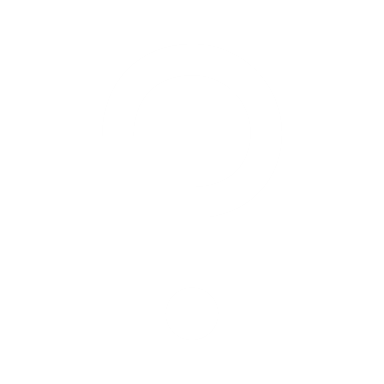 The research question
How can the IEEE 802.15.6 standard’s security posture be improved in order to provide a secure framework for future MBAN applications?
IoT and IoMT are disrupting traditional healthcare
Medical devices often have a critical functionality
Vulnerabilities in association and disassociation protocols have been found recently
There is still room for improvement in terms of security
Many new medical applications (such as Neural Dust), do not exactly fit within the framework set by 802.15.6.
Devices get increasingly more functionality
Cyber incidents involving medical devices are getting more prominent
Lack of standardisation for wireless medical sensors and actuators
Only secure applications will be adopted by broader population
Rapid advances in wireless technology for interconnected devices in the medical space are accompanied by a lack of proper security measures
4
Explaining Medical Body Area Networks (MBANs)
MBAN taxonomies
Disclaimer: In this presentation, MBANs and WBANs will be used interchangeably
Functionality
Implementation
Role
Sensor
Invasive
End node
Actuator
Semi-Invasive
Relay node
Hybrid
Wearable
Coordinator node
Tree
Star
Peer-to-peer
Central Control Unit (CCU)
Ambient
Node types
Topologies
MBAN
Architecture
Applications
Invasive
Semi-Invasive
Wearable
Remote Control
MBAN 3-tier architecture
Leadless Cardiac Pacemakers
Diabetes control
Epileptic seizure detection
Ambient Assisted Living (AAL)
Cancer detection
Remote hearing aids
Mental status monitoring
…
Body dust
…
Sleep analysis
…
…
5
The IEEE 802.15.6 standard security
IEEE 802.15.6 security
Association / Disassociation protocols
Master-key pre-shared association
Unauthenticated association
The network’s central  coordinator (hub) must choose  a security level before  initiating a connection
Public-key hidden association
Password authenticated association
Which other  security flaws  does the standard  have and how can  we identify them?
Display authenticated association
PTK creation and GTK distribution
Security state diagram
Disassociation
Several vulnerabilities in the  association and disassociation  protocols provided by IEEE
802.15.6 have been found by  Toorani et al.
6
MBAN threat landscape and security requirements
Attack surface constantly increasing
New applications are leading to a rapid expansion of  the attach surface
Security attributes need to be addressed in a  structured and complete manner:

Confidentiality
Integrity
Availability
Authentication
Authorization
Data freshness
Secure-key management
Accountability
Dependability
Flexibility
Robustness
7
A structured procedure to analyse the standard in terms of security
Our assessment methodology
A heuristic, iterative and scalable approach
8
A structured procedure to analyse the standard in terms of security
Introduced security (-related) attributes
Security attributes (Sx)
Physical attributes (Px)
Recall the  taxonomies  introduced!
Device classes (Dx)
Invasive
Semi-invasive
Wearable
Ambient
9
A structured procedure to analyse the standard in terms of security
Representative MBAN use cases
Scenario 1 – „Neural Dust“
Scenario 2 – „Leadless Cardiac Pacemaker“
Scenario 3 – „Artificial Pancreas“
Key-Facts
Key-Facts
Key-Facts
Description
Description
Description
Capable of recording EMG  and extracellular signals  and deep brain stimulation
Sub-dural transceivers  relay signal to CCU
US channel of neural dust  nodes are considered as  inherently secure
Implanted nodes directly  communicate with sub-  cutaneous CCU via RF  communication
If a connection can be  established, the personal  device relays data to  medical server
Bihormonal insulin pump  can autonomously  regulate blood glucose  levels
CGM system records real-  time blood sugar and  transmits data to pump  and PDA
Personal device for  convenience
Pump is CCU
Cortically and sub-cortically  implanted untethered,  micron-sized sensors and  actuators, communicating
with sub-dural transceivers via  ultrasound and back-  scattering that relay data to a  wearable external transceiver
Leadless cardiac pacemaker  network capable of CRT and  bradycardia pacing therapy,  combined with an s-ICD. The  device generator acts as the  CCU that collects and  processes data & instructions  from implanted nodes and  relays it to a personal device
Artificial pancreas system with  a CGM transmitting blood  glucose levels to a bihormonal  insulin pump as well as a  personal device. The pump  acts as the network’s CCU and  coordinates the peer-to-peer  connection between nodes
10
A structured procedure to analyse the standard in terms of security
How use cases are linked to security(-related) attributes
This matrix links device classes, physical and security requirements with the use cases
11
Analysing the IEEE 802.15.6 standard
Use-case specifications vs. Security(-related) attributes: Gaps Identified
We cover each security(-related)  attribute at least once due to  employing 3 separate use cases

Looking at the resulting  coverage map, we are able to  identify gaps
partly satisfied
satisfied
not satisfied
12
Security(-related) recommendations – A few highlights
Physical & Organizational recommendations
PO.R3: An explanation of the mMaxBANSize limit needs to be added in Chapter 4.2: Network topology or as an addition to Table  24 - MAC sublayer parameters. More importantly, this limit is not sufficient for future applications (e.g., Neural Dust).

Cryptography, Confidentiality & Integrity recommendations
CC.R3: In Chapter 7: Security services, a paragraph needs to be added stating that, for devices unable to support conventional  cryptography, the developer needs to ensure the inherent security of the link (security by design). For example, in Neural Dust, a  MHz-range ultrasound channel can be employed to achieve inherently secure communication.

Authentication & Authorization recommendations
AA.R1: In Chapter 7.1.1: Master key pre-shared association, it is mentioned that the hub and the node perform mutual  authentication with each other, while simultaneously advancing to the PTK-creation procedure. Here, a paragraph explaining the  inner workings of the mutual authentication procedure has to be added.

Other recommendations
O.R2: In Chapter 7: Security services, best practices and recommendations on how to harden a BAN against DoS attacks need to  be introduced in a separate sub-chapter.
13
What our methodology offers
Taxonomies against which the standard can reflect itself
Taxonomies: Node functionality, node implementation, node role, MBAN security tiers, security attributes
A standard needs to be very clear, especially with the advent of new applications (e.g., Neural Dust)

A tractable method by which to assess the (security) provisions of the IEEE standard
An exhaustive search of the whole MBAN design space would be impractical or infeasible

An iterative, scalable method that can be adjusted to:
More use cases
New security vulnerabilities
More or finer-grain security(-related) attributes

A “forensics”, reversible method  allows tracking new IEEE-standard additions back to respective findings
14
What is currently not there
Updated, end-to-end security protocols addressing MBANs
Essentially, we currently provide recommendations on the vocabulary
Can we also extend the grammar?
Can this, in fact, be achieved in a general way (i.e., as part of a standard?)
15
15
Thank you for listening
https://neurocomputinglab.com